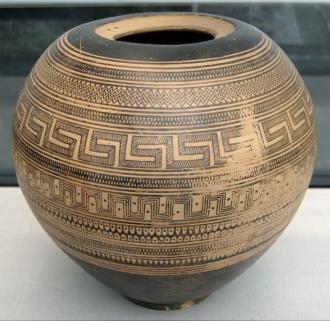 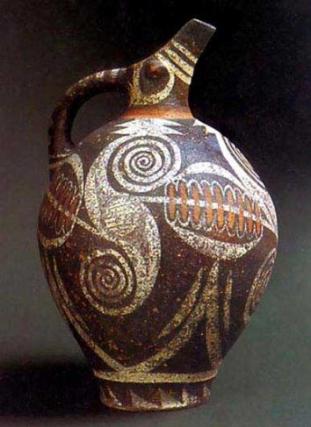 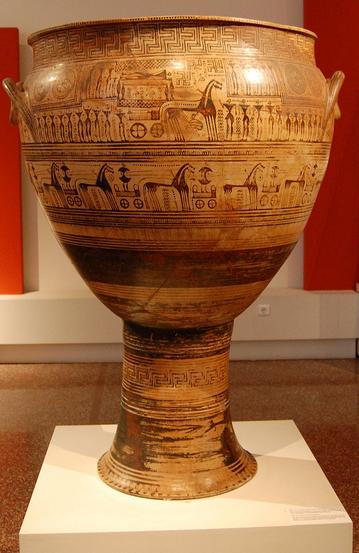 Кроссворд по теме: «Древнегреческая вазопись»
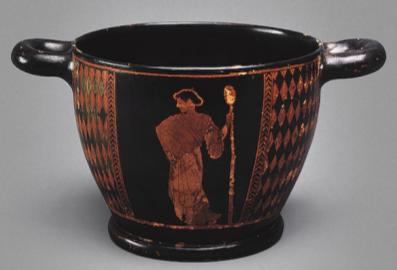 с
к
и
ф
о
с
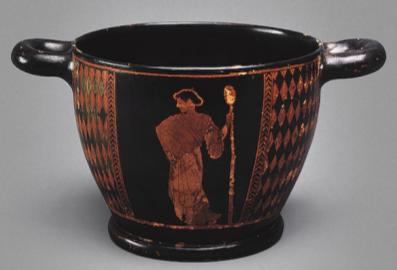 с
к
и
ф
о
с
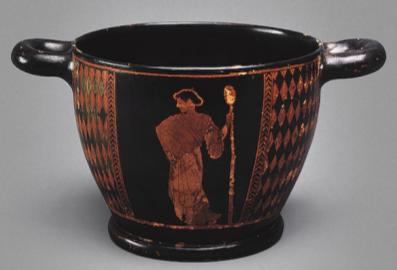 Формовочный штамп
с
к
и
ф
о
с
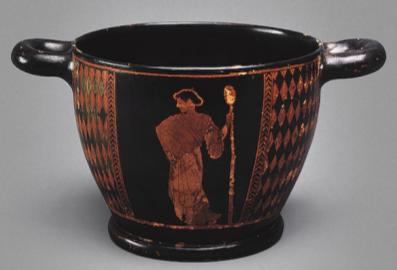 н
е
г
а
т
и
в
Формовочный штамп
с
к
и
ф
о
с
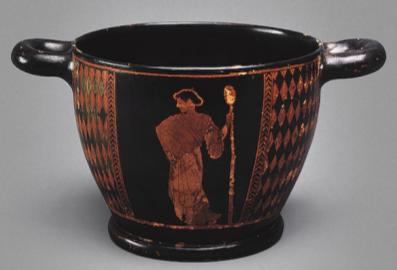 н
е
г
а
т
и
в
Один из крупнейших центров коврового или восточного стиля вазописи в Греции
с
к
и
ф
о
с
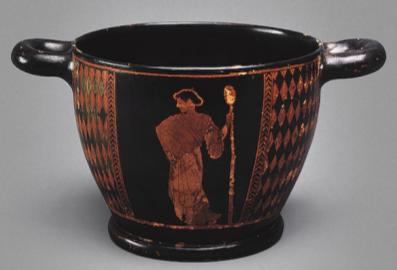 н
е
г
а
т
и
в
к
о
р
и
н
ф
Один из крупнейших центров коврового или восточного стиля вазописи в Греции
с
к
и
ф
о
с
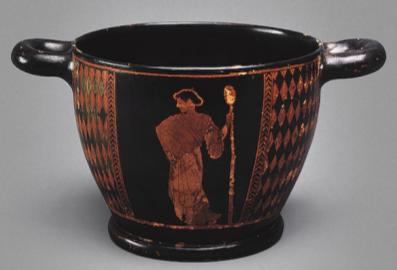 н
е
г
а
т
и
в
к
о
р
и
н
ф
Стиль росписи керамических изделий, получивший распространение на острове Крит 1900 г. — 1650 гг. до н. э.
с
к
и
ф
о
с
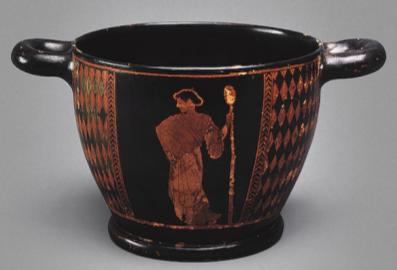 н
е
г
а
т
и
в
к
о
р
и
н
ф
к
а
м
а
р
е
с
Стиль росписи керамических изделий, получивший распространение на острове Крит 1900 г. — 1650 гг. до н. э.
с
к
и
ф
о
с
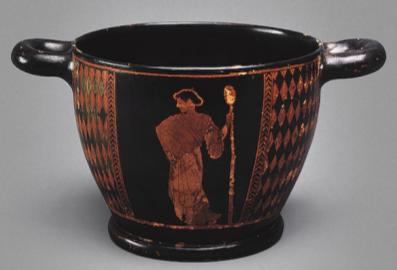 н
е
г
а
т
и
в
к
о
р
и
н
ф
к
а
м
а
р
е
с
Стиль росписи керамических изделий, получивший распространение на острове Крит 1900 г. — 1650 гг. до н. э.
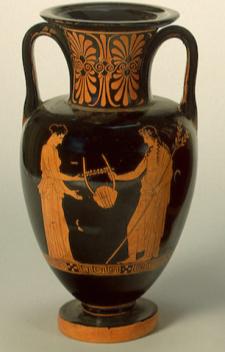 с
к
и
ф
о
с
н
е
г
а
т
и
в
к
о
р
и
н
ф
к
а
м
а
р
е
с
Стиль росписи керамических изделий, получивший распространение на острове Крит 1900 г. — 1650 гг. до н. э.
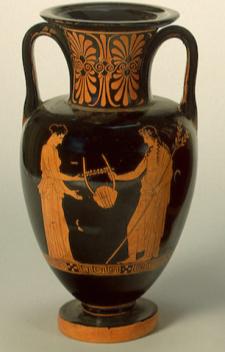 с
к
и
ф
о
с
н
е
г
а
т
и
в
к
о
р
и
н
ф
к
а
м
а
р
е
с
а
м
ф
о
р
а
Стиль росписи керамических изделий, получивший распространение на острове Крит 1900 г. — 1650 гг. до н. э.
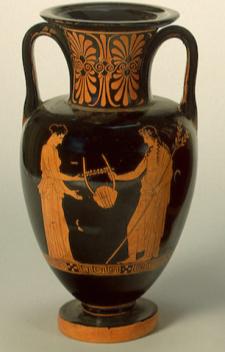 с
к
и
ф
о
с
н
е
г
а
т
и
в
к
о
р
и
н
ф
к
а
м
а
р
е
с
а
м
ф
о
р
а
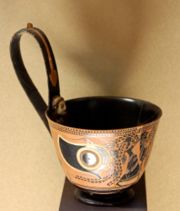 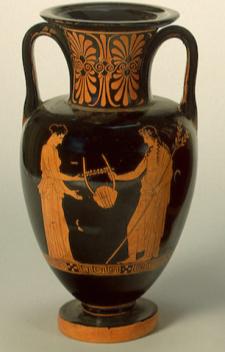 с
к
и
ф
о
с
н
е
г
а
т
и
в
к
о
р
и
н
ф
к
а
м
а
р
е
с
а
м
ф
о
р
а
к
и
а
ф
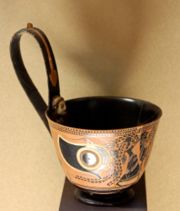 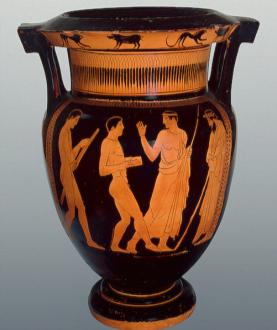 с
к
и
ф
о
с
н
е
г
а
т
и
в
к
о
р
и
н
ф
к
а
м
а
р
е
с
а
м
ф
о
р
а
к
и
а
ф
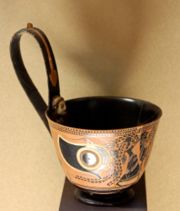 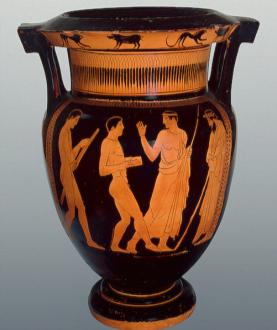 с
к
и
ф
о
с
н
е
г
а
т
и
в
к
о
р
и
н
ф
к
а
м
а
р
е
с
а
м
ф
о
р
а
к
и
а
ф
к
р
а
т
е
р
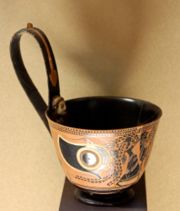 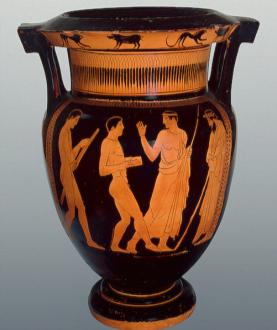 с
к
и
ф
о
с
н
е
г
а
т
и
в
к
о
р
и
н
ф
к
а
м
а
р
е
с
а
м
ф
о
р
а
к
и
а
ф
к
р
а
т
е
р
Центр распространения геометрического стиля  в конце «тёмных веков»
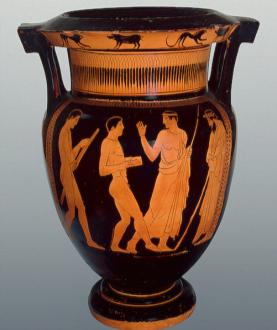 с
к
и
ф
о
с
н
е
г
а
т
и
в
к
о
р
и
н
ф
к
а
м
а
р
е
с
а
м
ф
о
р
а
к
и
а
ф
к
р
а
т
е
р
а
ф
и
н
ы
Центр распространения геометрического стиля  в конце «тёмных веков»
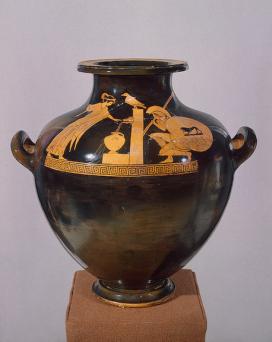 с
к
и
ф
о
с
н
е
г
а
т
и
в
к
о
р
и
н
ф
к
а
м
а
р
е
с
а
м
ф
о
р
а
к
и
а
ф
к
р
а
т
е
р
а
ф
и
н
ы
Центр распространения геометрического стиля  в конце «тёмных веков»
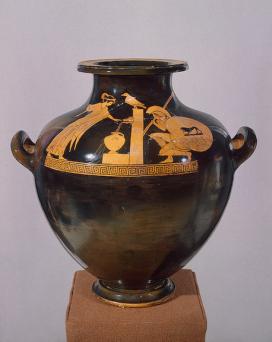 с
к
и
ф
о
с
н
е
г
а
т
и
в
к
о
р
и
н
ф
к
а
м
а
р
е
с
а
м
ф
о
р
а
к
и
а
ф
к
р
а
т
е
р
г
и
д
р
и
я
а
ф
и
н
ы
Центр распространения геометрического стиля  в конце «тёмных веков»
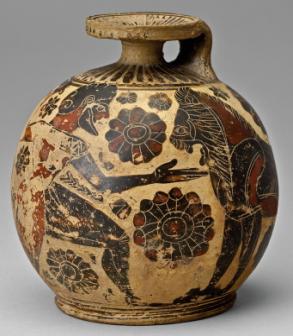 с
к
и
ф
о
с
н
е
г
а
т
и
в
к
о
р
и
н
ф
к
а
м
а
р
е
с
а
м
ф
о
р
а
к
и
а
ф
к
р
а
т
е
р
г
и
д
р
и
я
а
ф
и
н
ы
Центр распространения геометрического стиля  в конце «тёмных веков»
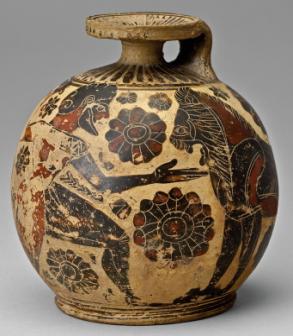 с
к
и
ф
о
с
н
е
г
а
т
и
в
к
о
р
и
н
ф
к
а
м
а
р
е
с
а
м
ф
о
р
а
к
и
а
ф
к
р
а
т
е
р
г
и
д
р
и
я
а
ф
и
н
ы
а
р
и
б
а
л
л
Центр распространения геометрического стиля  в конце «тёмных веков»
с
к
и
ф
о
с
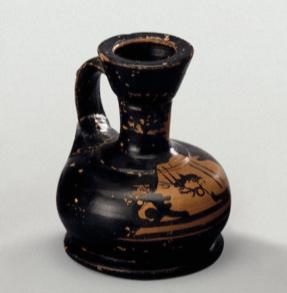 н
е
г
а
т
и
в
к
о
р
и
н
ф
к
а
м
а
р
е
с
а
м
ф
о
р
а
к
и
а
ф
к
р
а
т
е
р
г
и
д
р
и
я
а
ф
и
н
ы
а
р
и
б
а
л
л
Центр распространения геометрического стиля  в конце «тёмных веков»
с
к
и
ф
о
с
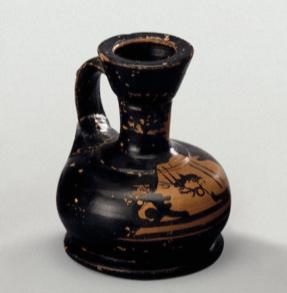 н
е
г
а
т
и
в
к
о
р
и
н
ф
к
а
м
а
р
е
с
а
м
ф
о
р
а
к
и
а
ф
к
р
а
т
е
р
г
и
д
р
и
я
а
ф
и
н
ы
а
р
и
б
а
л
л
Центр распространения геометрического стиля  в конце «тёмных веков»
л
е
к
и
ф
с
к
и
ф
о
с
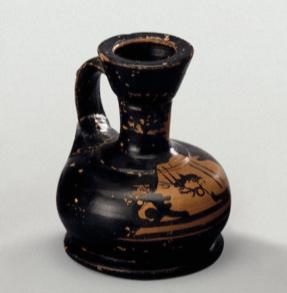 н
е
г
а
т
и
в
к
о
р
и
н
ф
к
а
м
а
р
е
с
а
м
ф
о
р
а
к
и
а
ф
к
р
а
т
е
р
г
и
д
р
и
я
а
ф
и
н
ы
а
р
и
б
а
л
л
Какую глину использовали для прорисовки силуэтов в чернофигурном стили вазописи
л
е
к
и
ф
с
к
и
ф
о
с
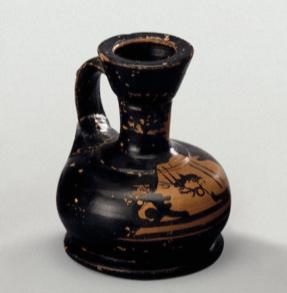 н
е
г
а
т
и
в
к
о
р
и
н
ф
к
а
м
а
р
е
с
а
м
ф
о
р
а
к
и
а
ф
к
р
а
т
е
р
г
и
д
р
и
я
а
ф
и
н
ы
а
р
и
б
а
л
л
Какую глину использовали для прорисовки силуэтов в чернофигурном стили вазописи
л
е
к
и
ф
г
л
я
н
ц
е
в
а
я
с
к
и
ф
о
с
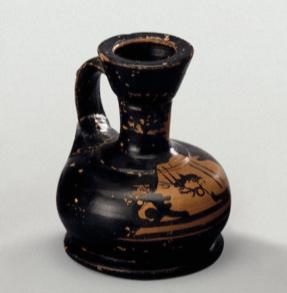 н
е
г
а
т
и
в
к
о
р
и
н
ф
к
а
м
а
р
е
с
а
м
ф
о
р
а
к
и
а
ф
к
р
а
т
е
р
г
и
д
р
и
я
а
ф
и
н
ы
а
р
и
б
а
л
л
Плиты-таблички носившие вотивный характер
л
е
к
и
ф
г
л
я
н
ц
е
в
а
я
с
к
и
ф
о
с
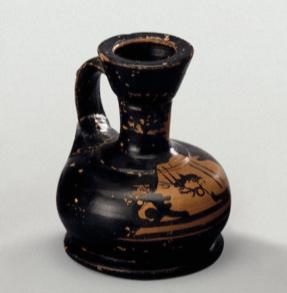 н
е
г
а
т
и
в
к
о
р
и
н
ф
к
а
м
а
р
е
с
а
м
ф
о
р
а
к
и
а
ф
к
р
а
т
е
р
г
и
д
р
и
я
а
ф
и
н
ы
а
р
и
б
а
л
л
Плиты-таблички носившие вотивный характер
л
е
к
и
ф
г
л
я
н
ц
е
в
а
я
п
и
н
а
к
и
с
к
и
ф
о
с
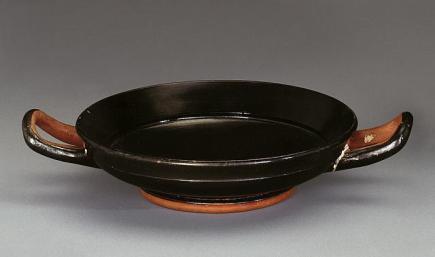 н
е
г
а
т
и
в
к
о
р
и
н
ф
к
а
м
а
р
е
с
а
м
ф
о
р
а
к
и
а
ф
к
р
а
т
е
р
г
и
д
р
и
я
а
ф
и
н
ы
а
р
и
б
а
л
л
Плиты-таблички носившие вотивный характер
л
е
к
и
ф
г
л
я
н
ц
е
в
а
я
п
и
н
а
к
и
с
к
и
ф
о
с
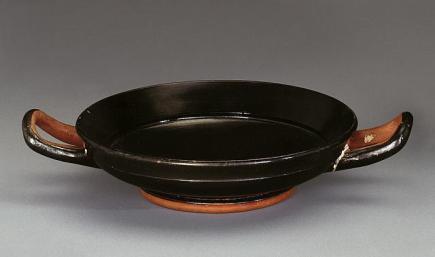 н
е
г
а
т
и
в
к
о
р
и
н
ф
к
а
м
а
р
е
с
а
м
ф
о
р
а
к
и
а
ф
к
р
а
т
е
р
г
и
д
р
и
я
а
ф
и
н
ы
а
р
и
б
а
л
л
Плиты-таблички носившие вотивный характер
л
е
к
и
ф
г
л
я
н
ц
е
в
а
я
п
и
н
а
к
и
к
и
л
и
к
с
к
и
ф
о
с
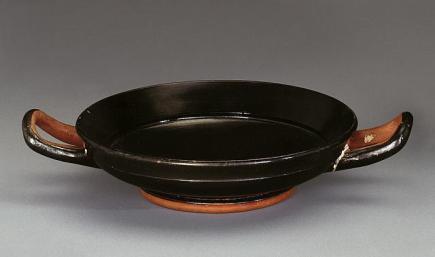 н
е
г
а
т
и
в
к
о
р
и
н
ф
к
а
м
а
р
е
с
а
м
ф
о
р
а
к
и
а
ф
к
р
а
т
е
р
г
и
д
р
и
я
а
ф
и
н
ы
а
р
и
б
а
л
л
Плиты-таблички носившие вотивный характер
л
е
к
и
ф
г
л
я
н
ц
е
в
а
я
п
и
н
а
к
и
к
и
л
и
к